CSCE 436 – Advanced Embedded SystemsLecture 10 – Finite State Machines
Prof Jeffrey FalkinburgAvery Hall 368472-5120
Lesson Outline
Time Logs!
Lab 1 Write-up Due COB!
D Flip Flop
Finite State Machine
FSM Timing
The DAISY System
2
D Flip Flop
3
Delay
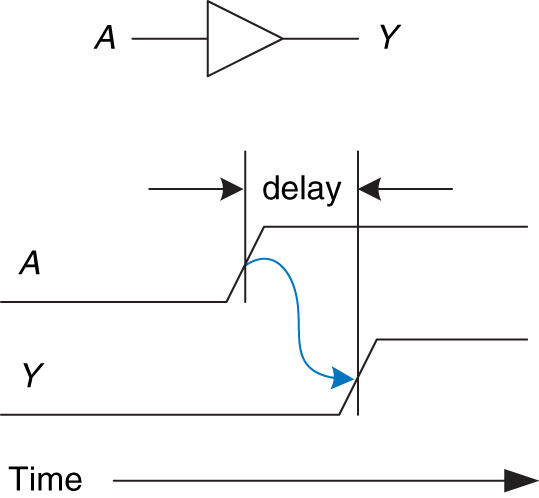 Figure 2.66 Circuit delay
Copyright © 2013 Elsevier Inc. All rights reserved.
4
Propagation Delay and Contamination Delay
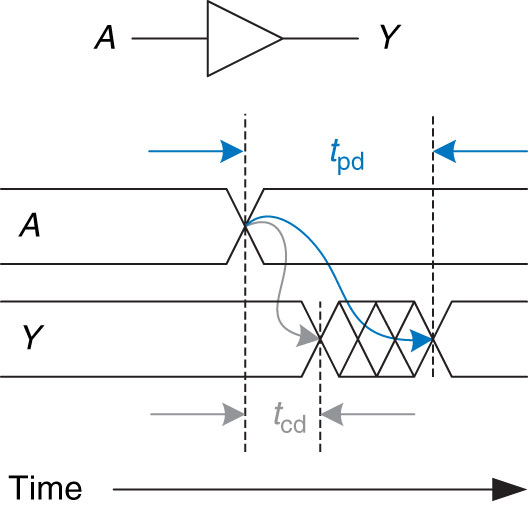 Figure 2.67 Propagation and contamination delay
Copyright © 2013 Elsevier Inc. All rights reserved.
5
Critical Path and Shortest Path
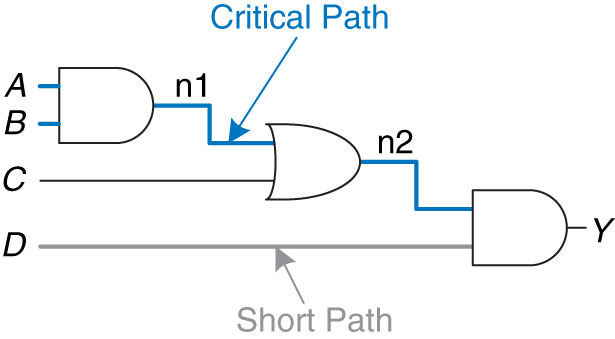 Figure 2.68 Short path and critical path
Copyright © 2013 Elsevier Inc. All rights reserved.
Critical Path and Shortest Path Waveform
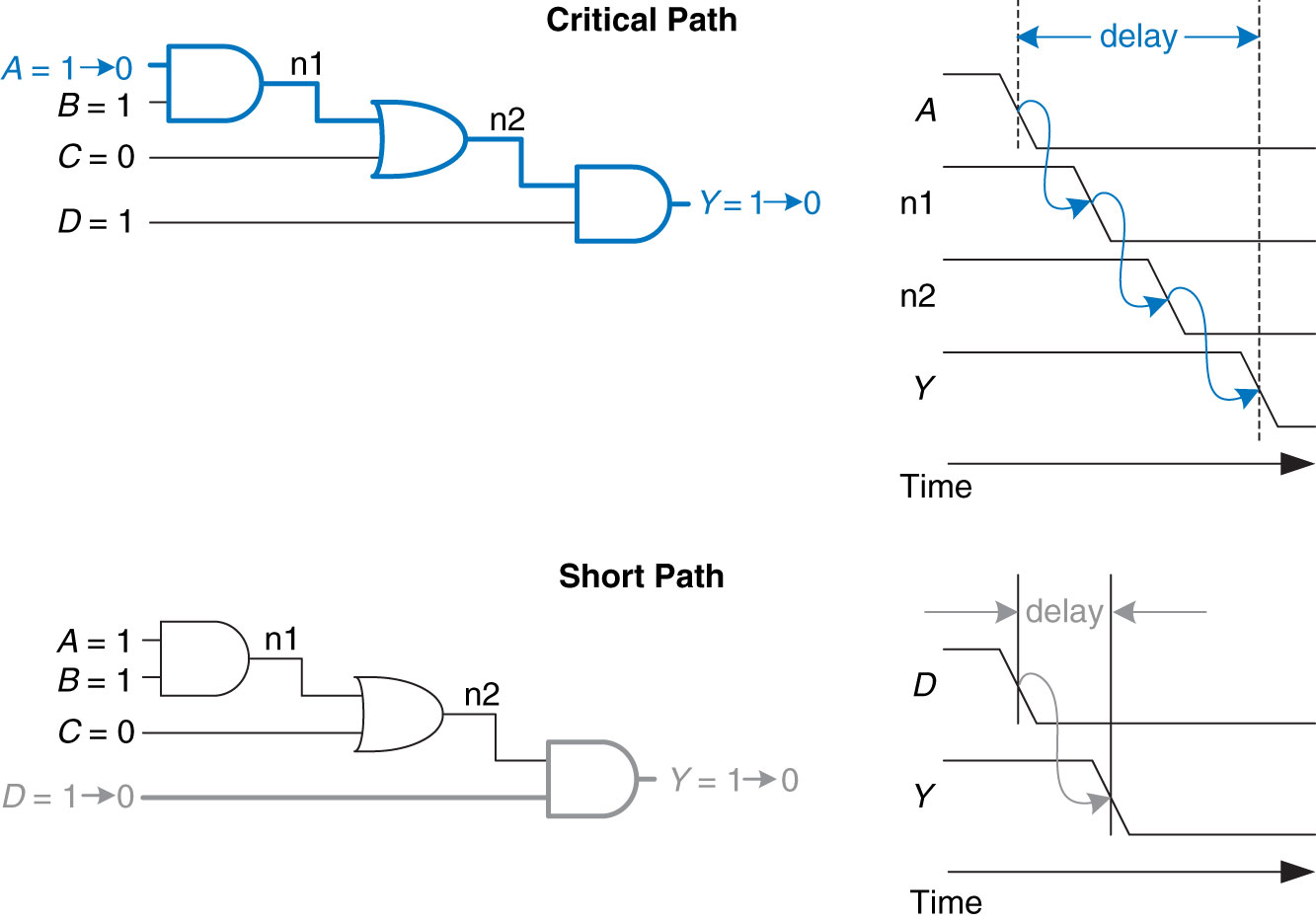 Figure 2.69 Critical and short path waveforms
Copyright © 2013 Elsevier Inc. All rights reserved.
D Flip Flop
Setup time(tsu) - is the amount of time before the rising edge of the clock in which the data inputs must be stable. 
Hold time(th) is the amount of time after the rising edge of the clock during which the data input must be stable. 
Propagation Delay(tp), is the amount of time after the rising edge of the clock required for the new Q value to become valid. 
It is also known as tCQ, for "time clock to Q", or tFF. These time values are illustrated in the picture below.
4 February 2020
8
D Flip Flop
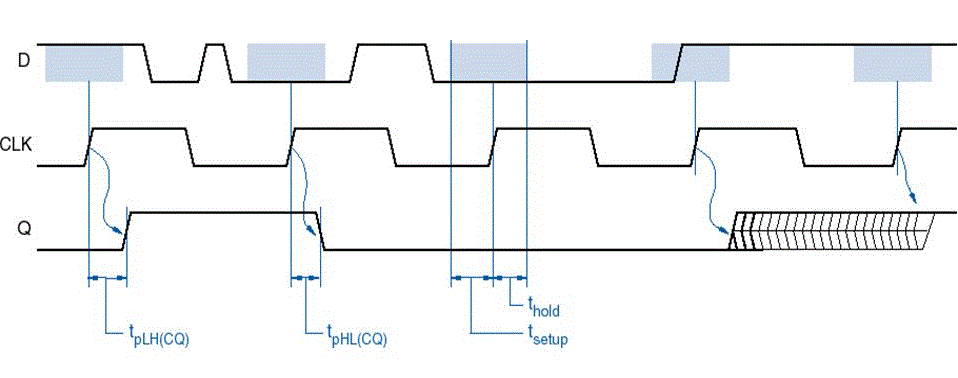 4 February 2020
9
Time Clock to Q
Propagation Delay
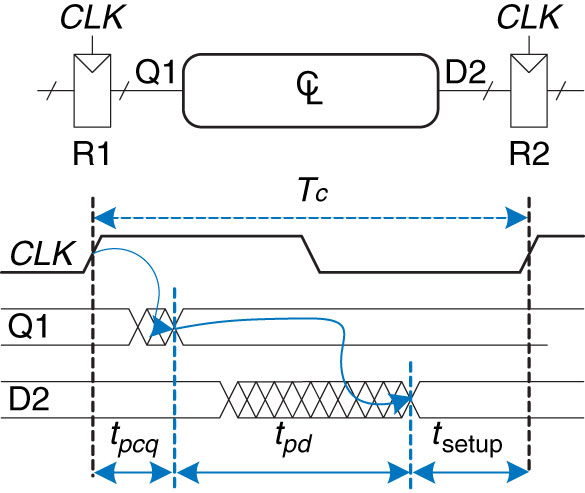 Figure 3.39 Maximum delay for setup time constraint
Copyright © 2013 Elsevier Inc. All rights reserved.
Time Clock to Q
Contamination Delay
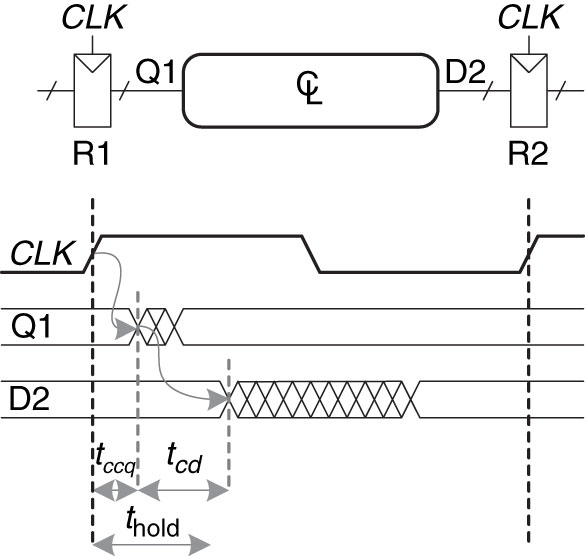 Figure 3.40 Minimum delay for hold time constraint
Copyright © 2013 Elsevier Inc. All rights reserved.
D Flip Flop
What type of D Flip Flop is this?
Fill in waveform!






Tsu, Th, Tpd
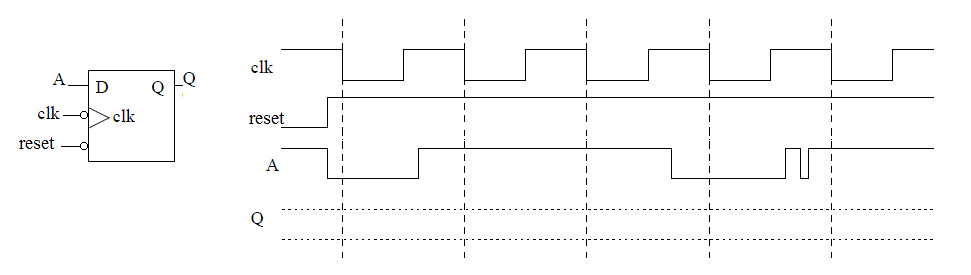 12
Finite State Machine
13
Finite State Machine
Finite State Machine (FSM) – most general form of a sequential circuit, a circuit whose output is a function of input and an internal state
Moore or Mealy?
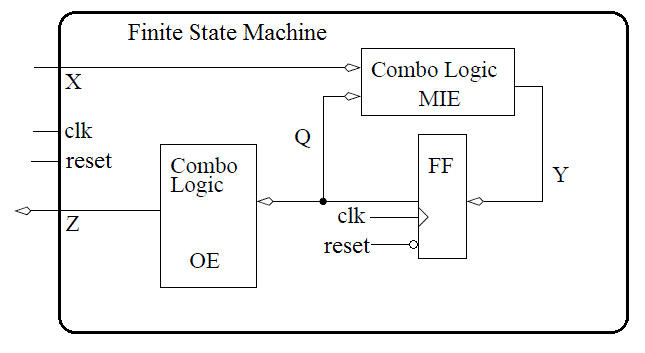 14
Finite State Machines
FSM – M- inputs, N – Outputs, and K - bits of state
FSMs have K registers that can be one of a finite number (2K) unique states




Two types of FSMs?
Clock
Current
State
Next
State
Combinational Logic or
Next State Logic
Flip Flops
Output Logic
K
K
M
Inputs
Outputs
N
15
Finite State Machines -   Moore Machine
Moore Machine – outputs depend only on current state of the machine.
Clock
Current
State
Next
State
Combinational Logic or
Next State Logic
Flip Flops
Output Logic
K
K
M
Inputs
Outputs
N
16
Finite State Machines -    Mealy Machine
Mealy Machine – outputs depend on both the current state and current inputs of the machine.
Clock
Current
State
Next
State
Combinational Logic or
Next State Logic
Flip Flops
Output Logic
K
K
M
Inputs
Outputs
N
17
Finite State Machines - Design
How to Design a State Machine:
0)  Description
1)  State Transition Diagram
2)  State Transition Table & Output Table
3)  Next State and Output State Equations
4)  Schematic
Copyright © 2013 Elsevier Inc. All rights reserved.
18
Finite State Machine - Design
Design of a FSM requires three questions answered:
What are the Memory Input Equations (MIEs)?
What are the Output Equations (OEs)?
How many D flip flops are required?
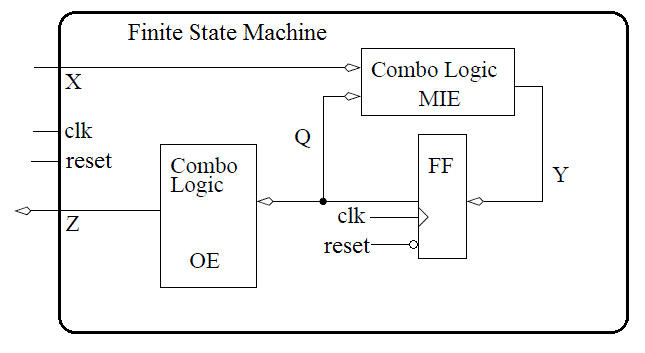 19
Finite State Machine - Design
Design of a FSM requires three questions answered:
What are the Memory Input Equations (MIEs)?
What are the Output Equations (OEs)?
How many D flip flops are required?
clk
Finite State Machine
clk
reset
Combo Logic (MIE)
Flip Flops
Combo Logic
(OE)
X
Y
Q
Z
Q
reset
20
Finite State Machines -   Moore vs Mealy Machine
Moore Machine – outputs depend only on current state of the machine.




Mealy Machine – outputs depend on both the current state and current inputs of the machine.
Clock
Current
State
Next
State
Combinational Logic or
Next State Logic
Flip Flops
Output Logic
K
K
M
Inputs
Outputs
N
Clock
Current
State
Next
State
Combinational Logic or
Next State Logic
Flip Flops
Output Logic
K
K
M
Inputs
Outputs
N
21
Finite State Machine
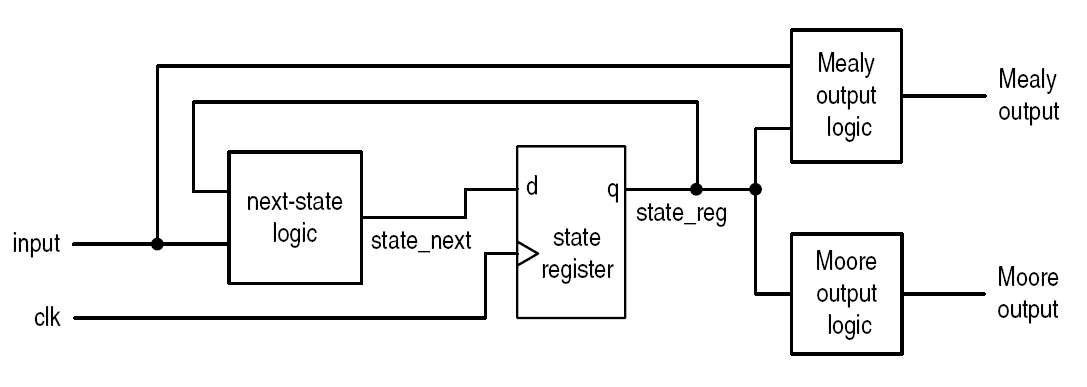 Figure 10.1 Block diagram of an FSM.
22
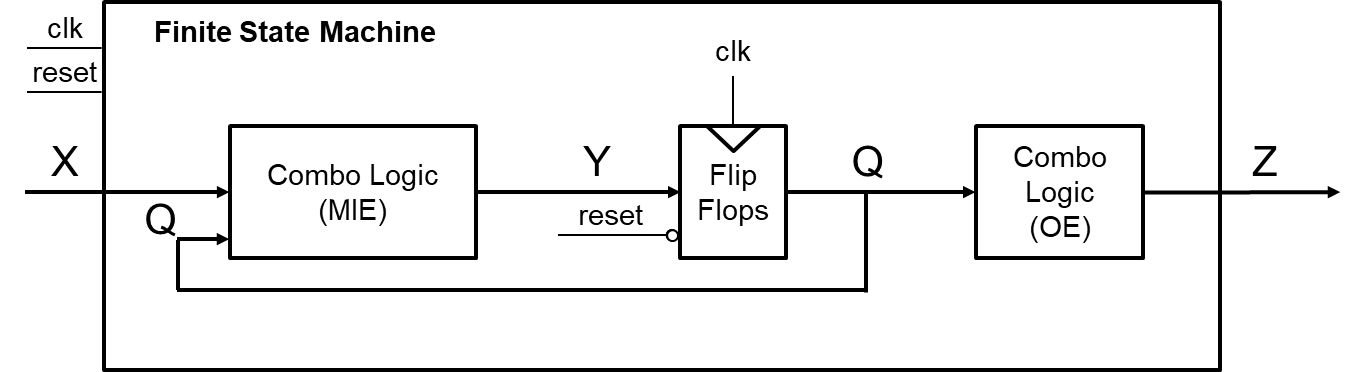 FSM Timing
23
FSM Timing
Event 1- Since flip flops sample their inputs on the positive edge of the clock, this point is the beginning of the timing analysis.`
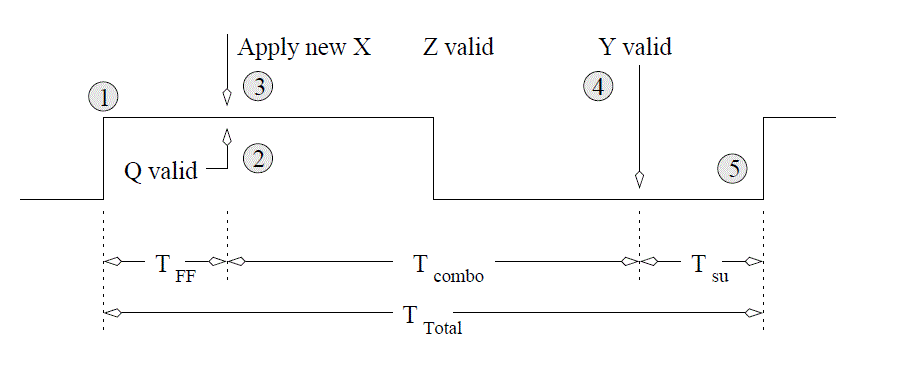 1
24
FSM Timing
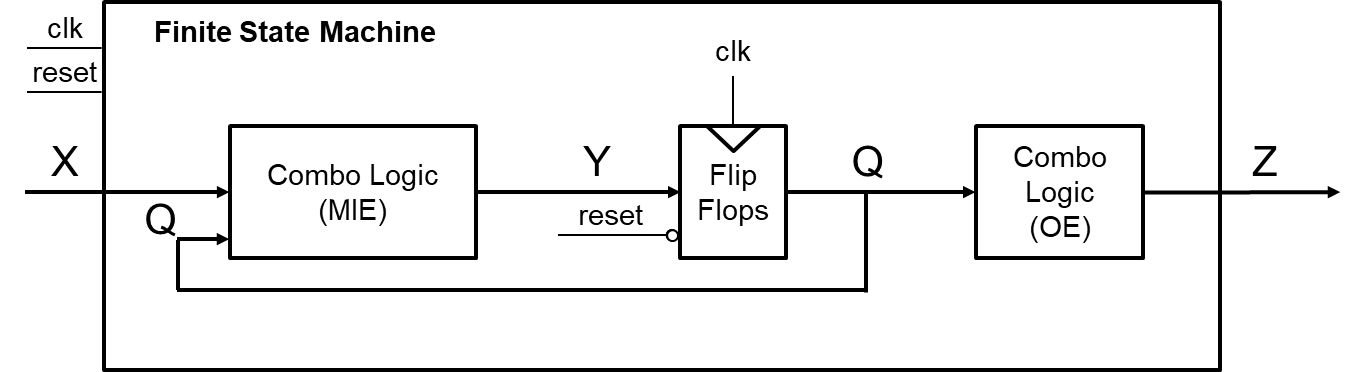 Event 1- Since flip flops sample their inputs on the positive edge of the clock, this point is the beginning of the timing analysis.
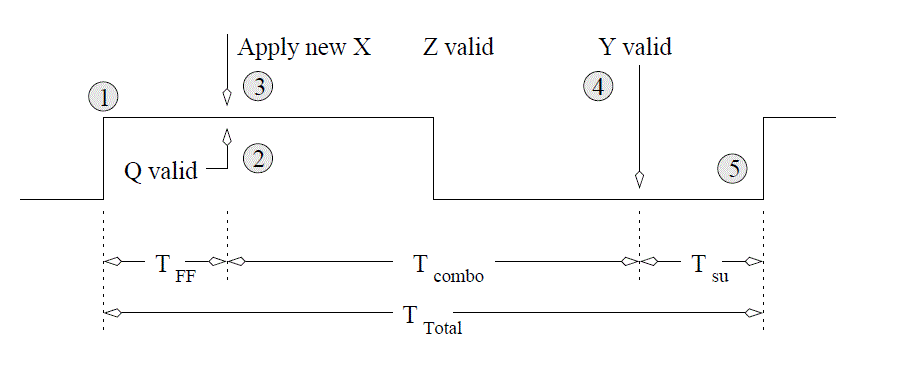 1
25
FSM Timing
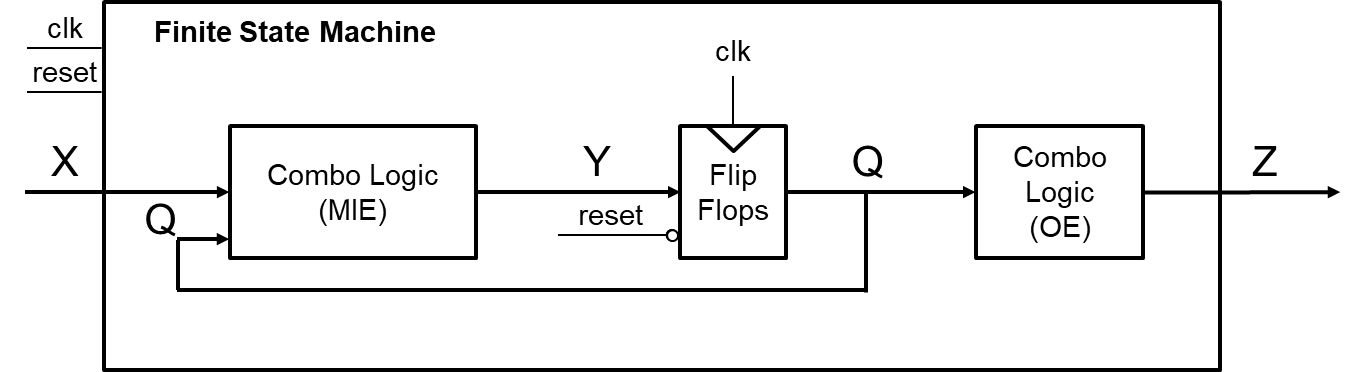 Event 2 - The propagation delay of the flip flops means a small delay occurs between the clock edge and the flip flop outputs, Q, becoming valid. This is the called the propagation delay of the flip flop and denoted T_ff in the diagram below.
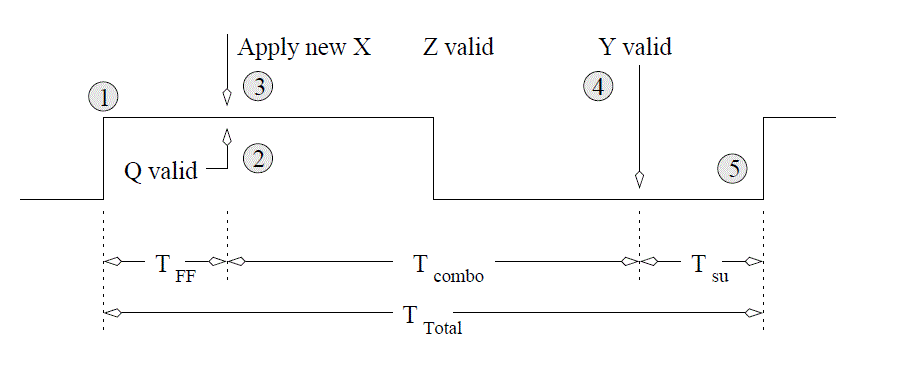 2
26
FSM Timing
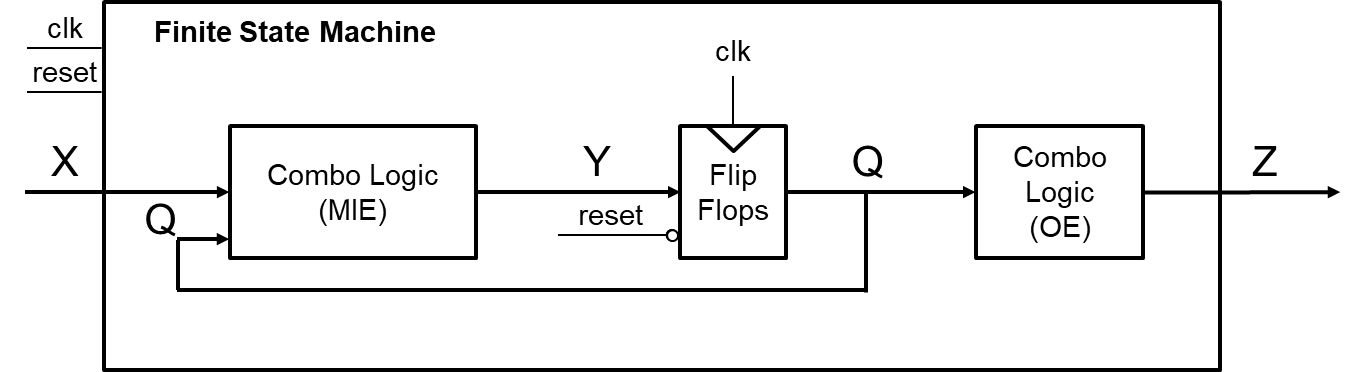 Event 3 - In order to maximize the clocking frequency of the FSM, the new inputs, X, to the FSM should be applied at the same moment that the flip flop outputs become valid.
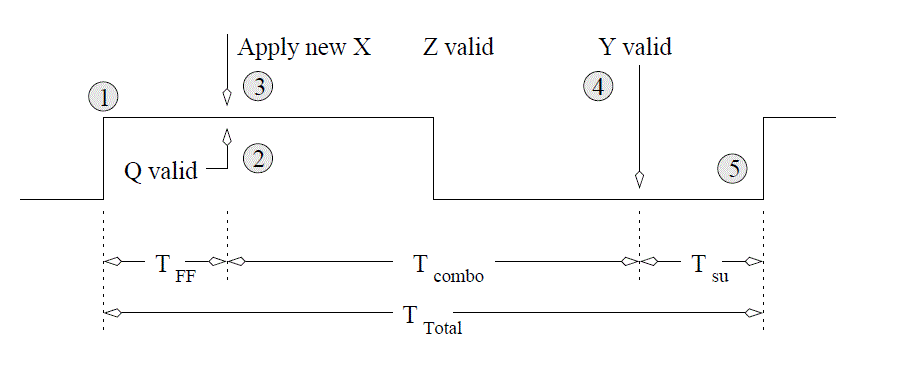 3
27
FSM Timing
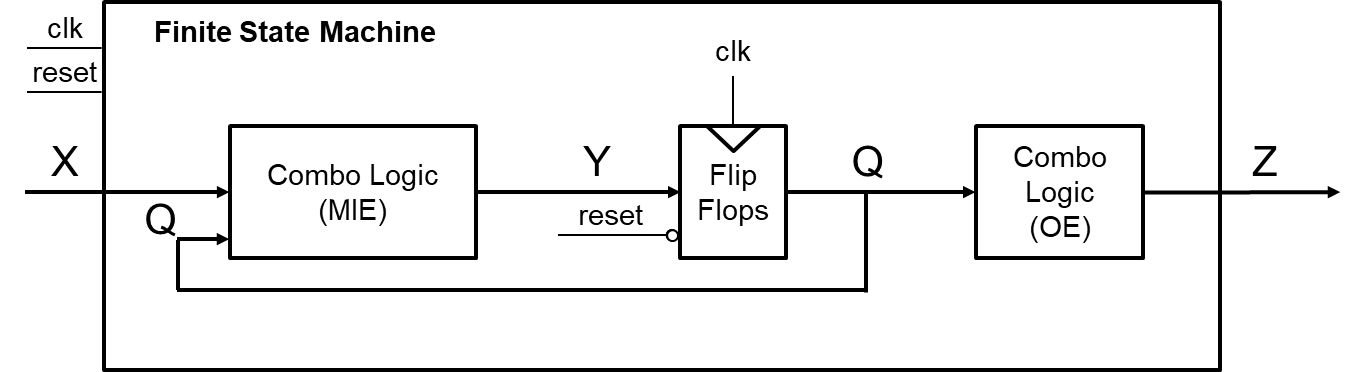 Event 4 - According to Figure above, changing Q and X causes the memory inputs to change (the Y signal above). The delay between the application of the new inputs to the MIE logic and Y becoming valid is the propagation delay of the combination logic, denoted Tcombo.
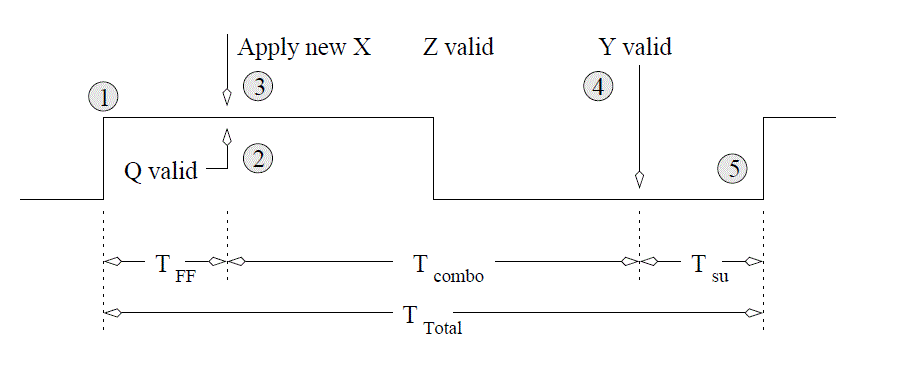 4
28
FSM Timing
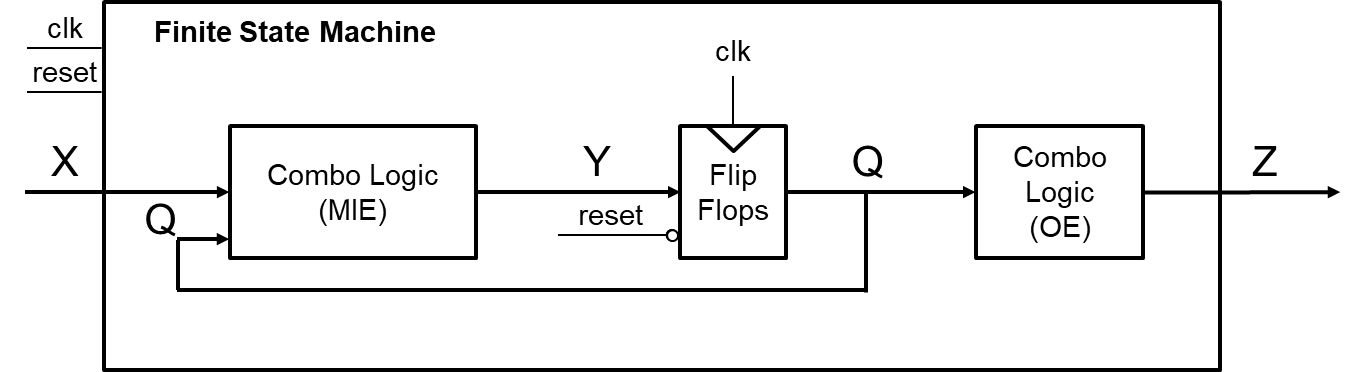 Event 5 - When the Y values are valid, a small delay occurs while the flip flops register their new inputs, denoted Tsu. After this setup time, the FSM is ready for another clock edge.
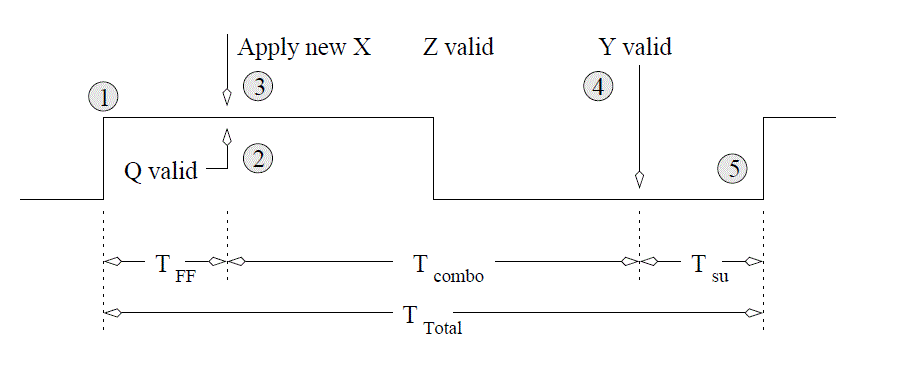 5
29
Lets bring in the cows.
The DAISY System
30
The DAISY System
Dairy Automated Information System, or DAISY for short
Word Statement Cows have a RFID tag attached to their collars. When the cow passes through the cattle chute on their way into the barn, a RFID reader reads the unique ID stored on the RFID tag and logs the cow into the barn. 
The RFID system outputs a single bit: a 1 means the system has read an RFID tag and has successfully checked a cow back into the barn; a 0 means the RFID system is either still processing a tag or is not currently reading a tag.
The RFID system outputs a single bit: 
Logic 1 – Cow Checked In
Logic 0 – Cow Not Processed
31
The DAISY System
In order to ensure each cow is scanned, the flow of cows into the barn is controlled by two gates at either end of the chute. Each gate is controlled by a single bit. To lift a gate, this input must be held at logic 1; to lower a gate, the input must be held at a logic 0. The sequence of raising and lowering the gates in order to control the flow of cows.
Flow of cows is controlled by two gates
Logic 1 – To lift a gate 
Logic 0 – To lower a gate
32
The DAISY System
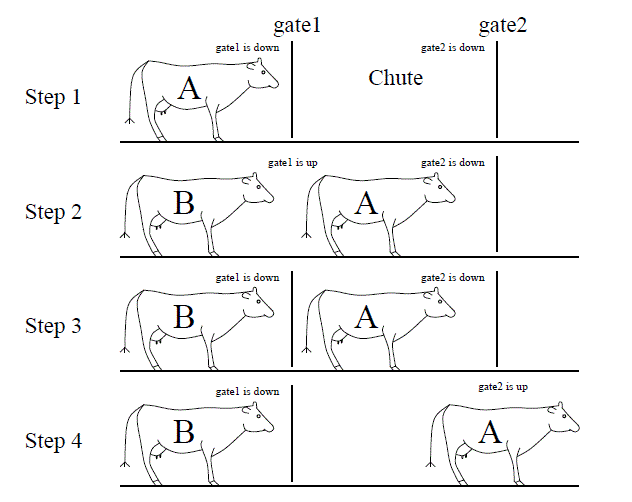 33
The DAISY System
Step 1 - Gate1 is lifted allowing cow A to enter the chute.
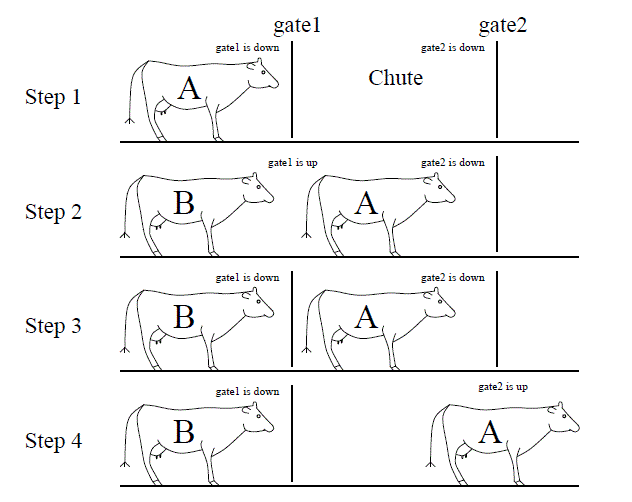 34
The DAISY System
Step 2 - The DAISY system has detected cow A is in the chute and closes gate1.
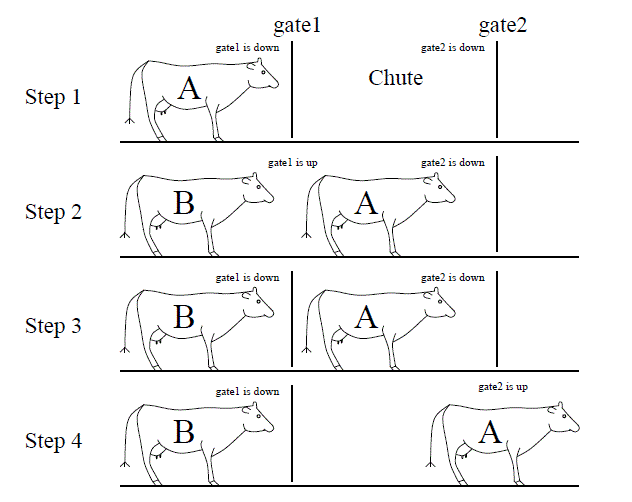 35
The DAISY System
Step 3 - The cow waits in the closed off chute until the RFID reader signals that it has read the tag and checked in cow A.
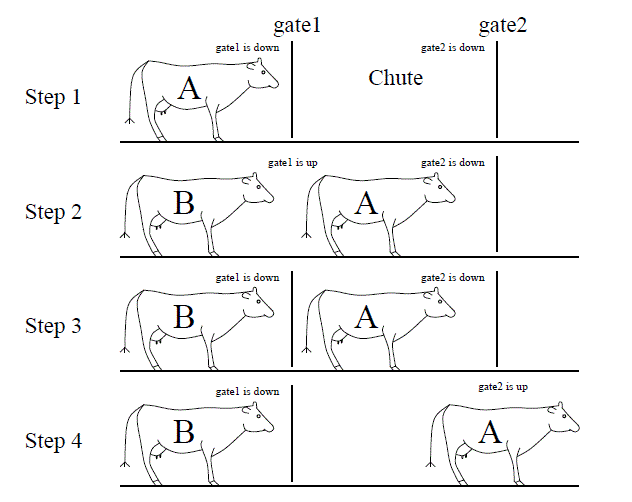 36
The DAISY System
Step 4 - Gate2 is raised allowing cow A to leave. If the cow takes more than 30 seconds to leave, then the cow is "goosed" by a three-second burst of compressed air. An air bust is repeated at 30-second intervals until the cow leaves the chute. At any time when the cow leaves the chute, Gate 2 is closed and the system transitions back to Step 1.
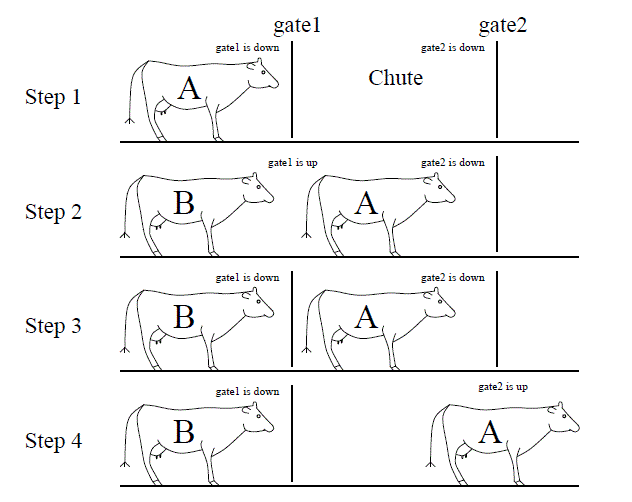 37
The DAISY System
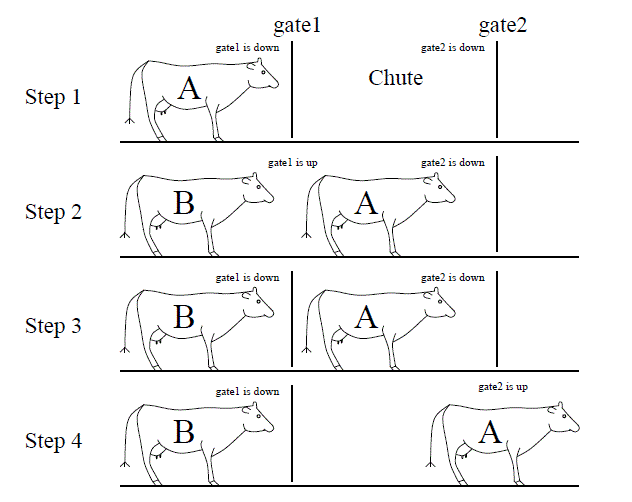 38
The DAISY System
DAISY FSM Entity
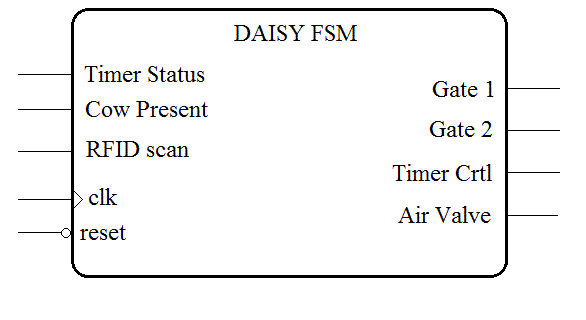 39
The DAISY System
Inputs to Daisy


Outputs to Daisy
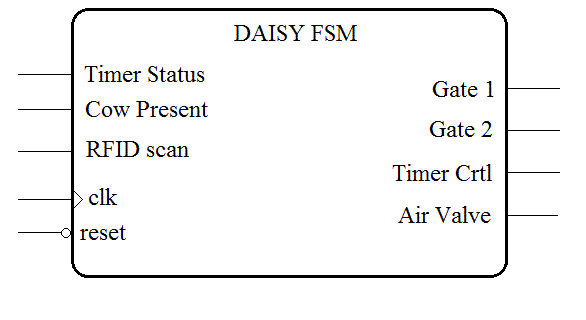 40
The DAISY System
State Diagram
Open gate1
Wait for cow to enter chute
Close gate1
Wait for RFID to read cow
Open gate2
Wait for cow to leave
If 30 seconds has transpired, then "goose" cow; goto Step 6
Else if the cow has left, then close gate2; goto Step 1
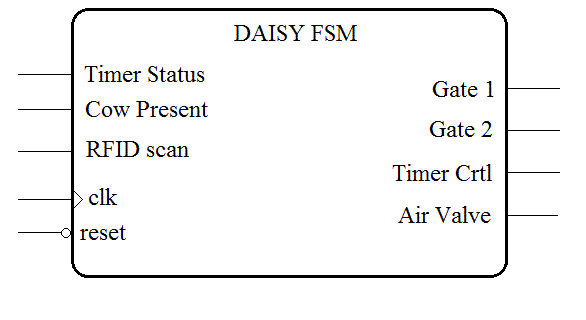 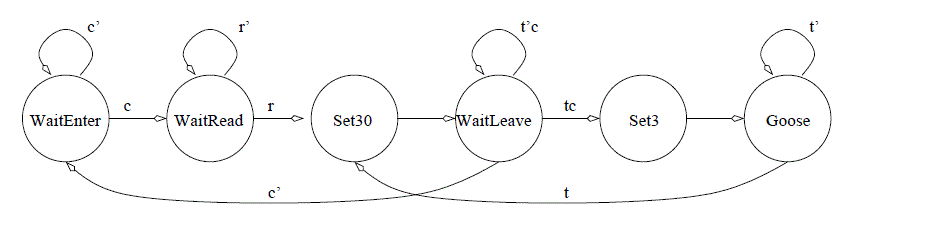 41
The DAISY System
State Diagram
Open gate1
Wait for cow to enter chute
Close gate1
Wait for RFID to read cow
Open gate2
Wait for cow to leave
If 30 seconds has transpired, then "goose" cow; goto Step 6
Else if the cow has left, then close gate2; goto Step 1
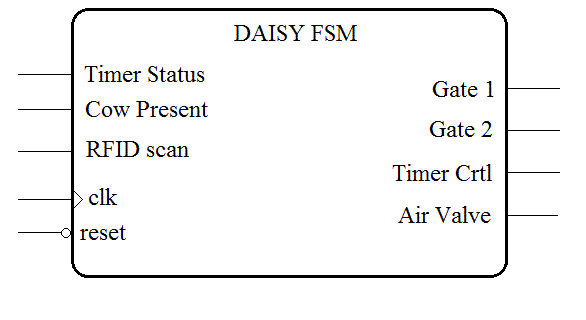 t'
t’c
c'
r'
WaitEnter
WaitRead
Set30
WaitLeave
Set3
Goose
c
r
tc
c'
t
42
The DAISY System
Memory Input Equations




How many Flip Flops do we need?
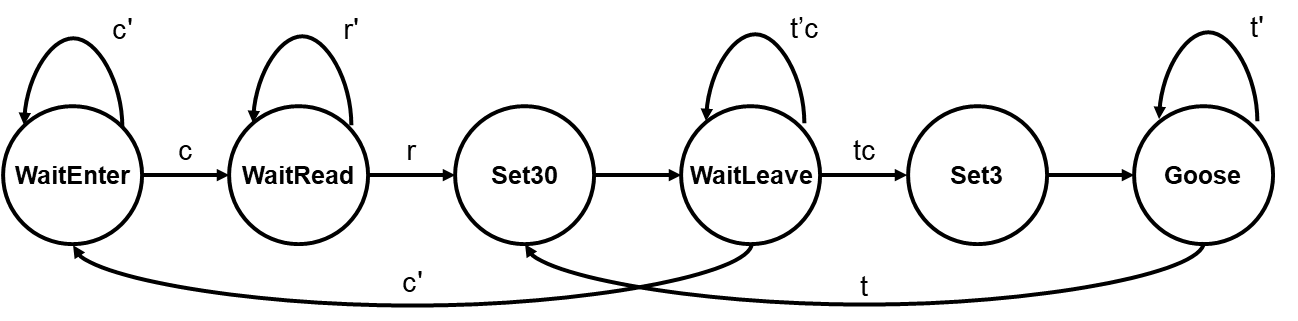 43
The DAISY System
Solve for three (one for each flip flop) 6-input Boolean Expressions 
Using espresso
44
The DAISY System – Expresso input file
.i 6 # .i specifies the number of inputs 
.o 3 # .o specifies the number of outputs 
.ilb Q2 Q1 Q0 R C T # This line specifies the names of the inputs in order 
.ob D2 D1 D0 	# This line specifies the names of the outputs in order 
		# The first six digits (before the space) correspond 
		# to the inputs, the three after the space correspond 
		# to the outputs, both in order specified above. 
000 -0- 000 # WaitEnter + c' => WaitEnter 
000 -1- 001 # WaitEnter + c => WaitRead 
001 0-- 001 # WaitRead + r' => WaitRead 
001 1-- 010 # WaitRead + r => Set30 
010 --- 011 # Set30 => WaitLeave 
011 -10 011 # WaitLeave + t’c => WaitLeave 
011 -11 100 # WaitLeave + tc => Set3 
011 -0- 000 # WaitLeave + c' => WaitEnter 
100 --- 101 # Set3 => Goose 
101 --0 101 # Goose + t' => Goose 
101 --1 010 # Goose + t => Set30 .e # Signifies the end of the file.
45
The DAISY System – Expresso Output
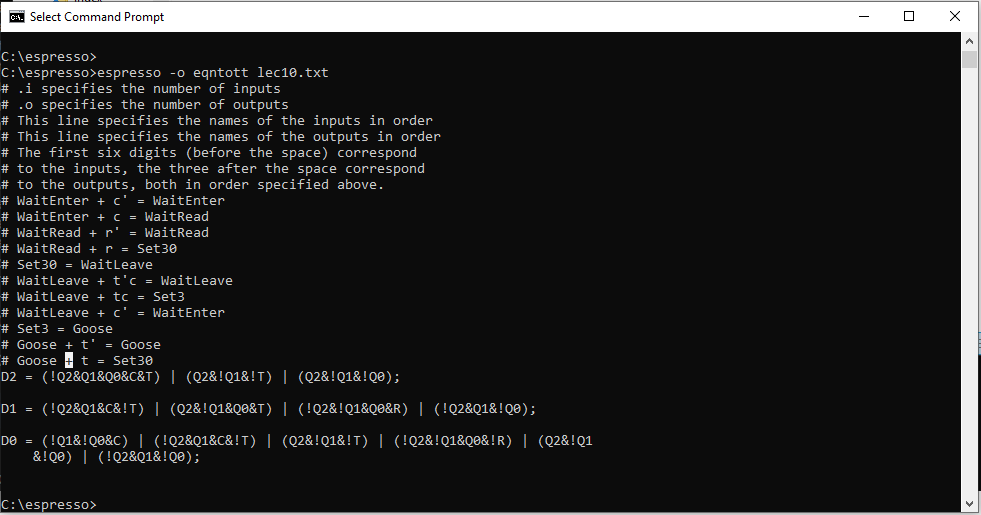 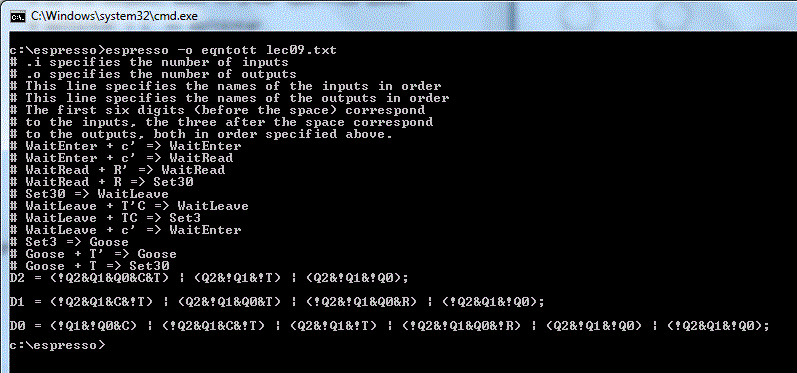 46
The DAISY System –       One’s Hot Encoding
D_WaitEnter = 
D_WaitRead =
D_Set30 =
D_WaitLeave =
D_Set3 =
D_Goose =
Using a One’s Hot Encoding MIEs:




D_WaitEnter = Q_WaitEnter * c' + Q_WaitLeave * c' 
D_WaitRead = Q_WaitRead * r' + Q_WaitEnter * c 
D_Set30 = Q_WaitRead * r + Q_Goose * t
D_WaitLeave = Q_Set30 + Q_WaitLeave * t' * c 
D_Set3 = Q_WaitLeave * t * c 
D_Goose = Q_Goose * t' + Q_Set3
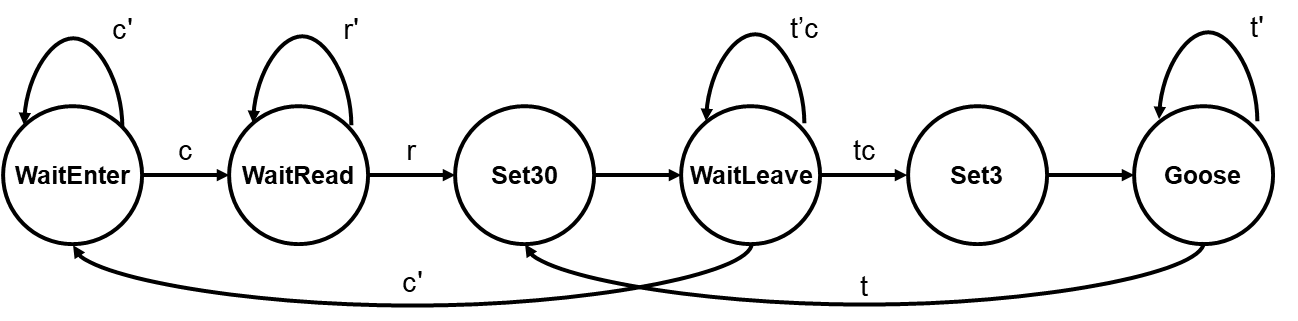 47
The DAISY System –       Output Equations
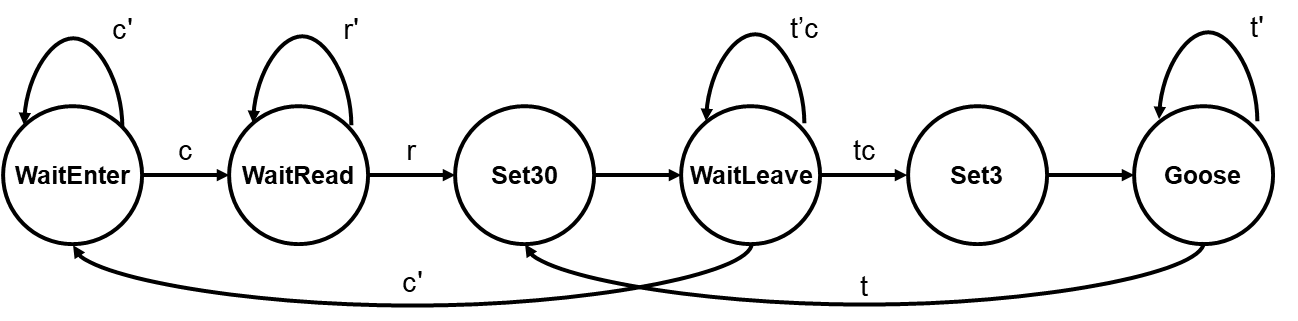 The first step in generating the output equations is to build a control word table - a table listing, for each state, its output.
48
The DAISY System –       Output Equations
Z_Gate1 <= Q_WaitEnter;
Z_Gate2 <= Q_Set30 + Q_WaitLeave + Q_Set3 + Q_Goose
Z_Timer_1 <= Q_Set3 + Q_WaitLeave + Q+Goose
Z_Timer_0 <= Q_Set30 + Q_WaitLeave + Q_Goose
Z_Air = Q_Goose
Z_Gate1 <=
Z_Gate2 <=							
Z_Timer_1 <=
Z_Timer_0 <=
Z_Air =
49
The DAISY System –       VHDL
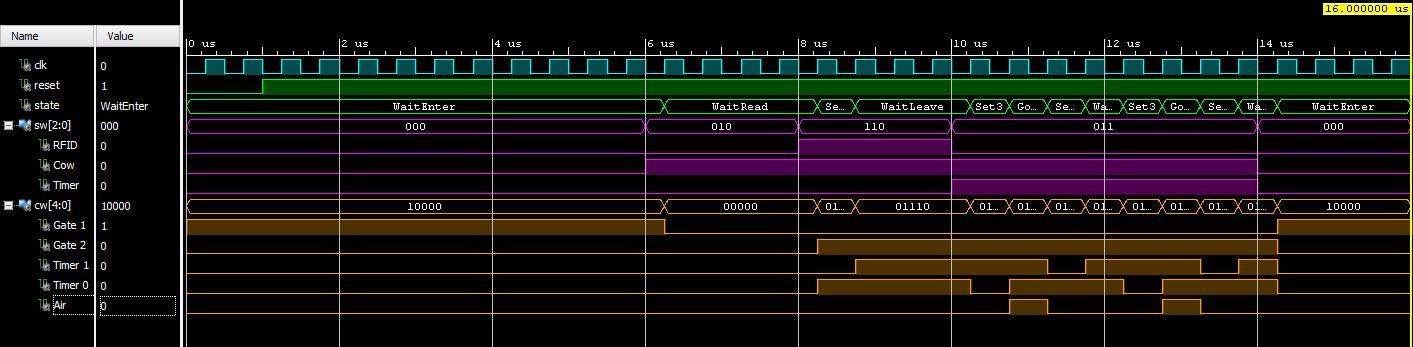 50